Chapters 2-3
Early American Settlements: Jamestown, Plymouth, and more!
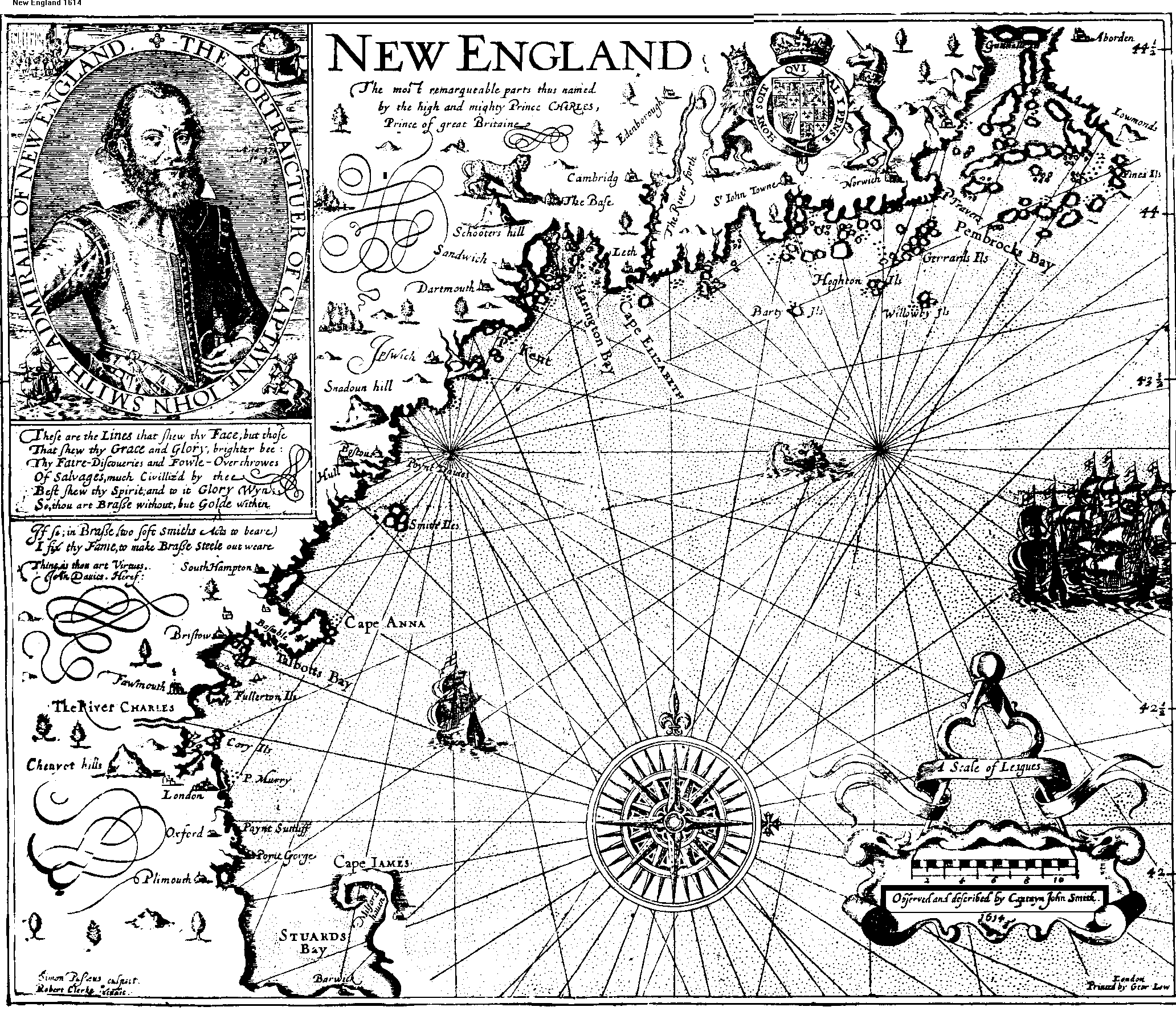 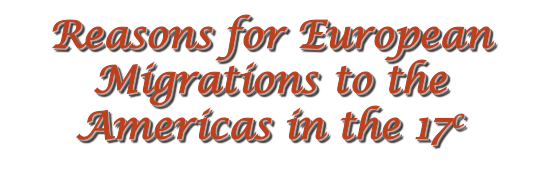 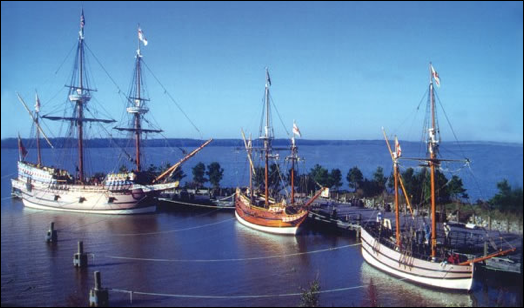 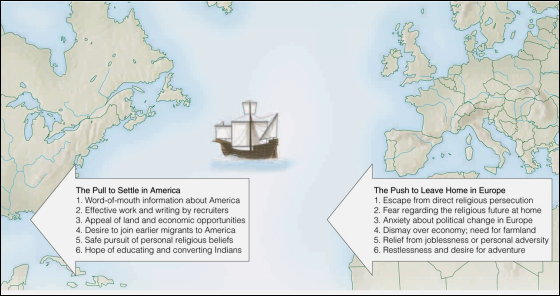 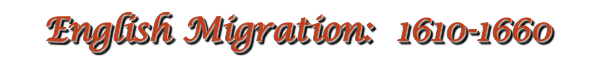 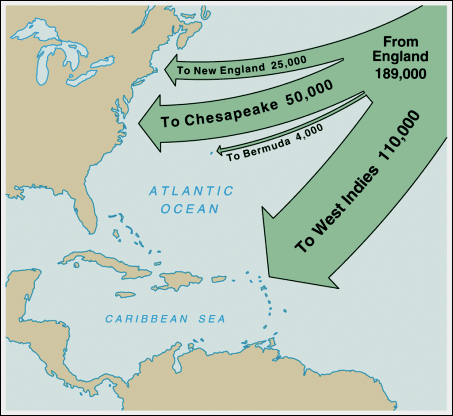 THE JAMESTOWN COLONY
The English overcame hunger, disease, and conflicts with Native Americans to establish a successful colony in Virginia.
The Big Idea:
(these are charter colonies that are funded by joint-stock companies)
1585: First colony at Roanoke: soon ends in failure
The "Starving Time"
1590: Remains of second failed Roanoke colony found
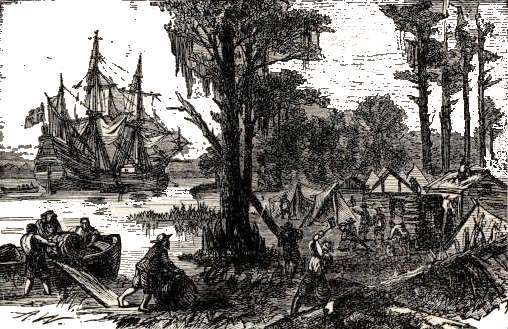 Located on the James River, 
just off the Chesapeake Bay!
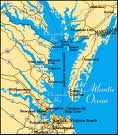 1607: Colony at Jamestown      founded
1609-10: Jamestown suffers     the "Starving Time"
John Smith is the land-hungry leader of the colony.
1613: First shipment of Virginia tobacco     sent to England
How did they survive?
         WITH HELP
Lured by the profits of tobacco and land (under the HEADRIGHT SYSTEM), new settlers begin to arrive in the colony.
A powerful Native American chief named Powhatan hoped to use the English against his own enemies and to trade for their metal weapons. He teaches them to cultivate TOBACCO.
1619: House of Burgesses first meets
           (the 1st representative body in colonial America
                 with the power to make laws and raise taxes!)
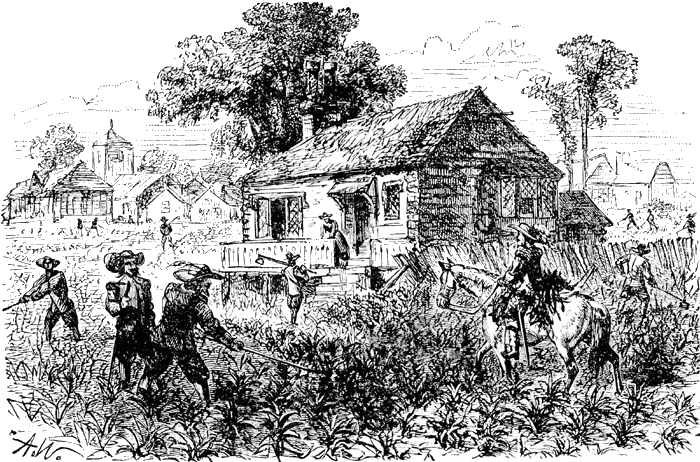 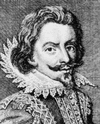 1640: Tobacco shipments reach 3 million pounds per year
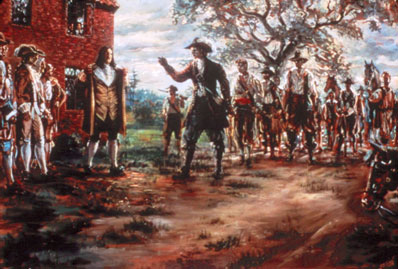 1676: Bacon's Rebellion attacks colonial government
When intense fighting broke out between the Indians and the settlers, Governor Berkeley protested the slaughter of Indians and refused to send troops to the frontier. In protest, Nathaniel Bacon and his followers marched to Jamestown and burned the town in revolt.
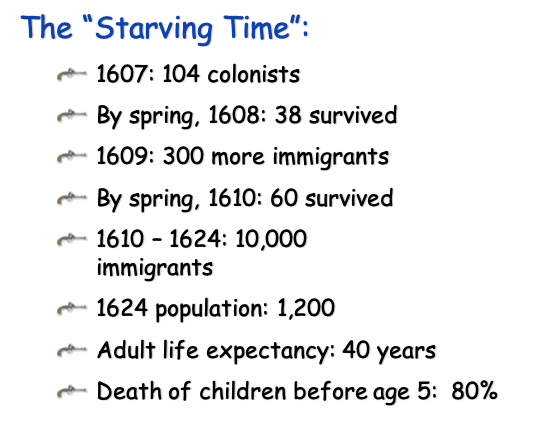 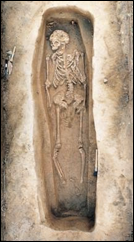 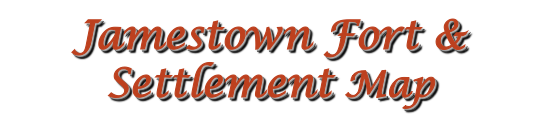 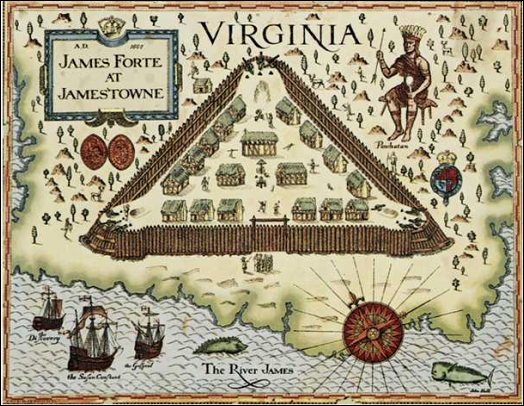 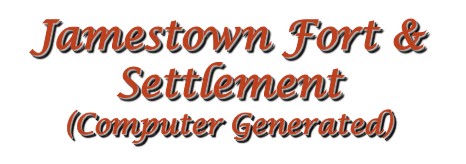 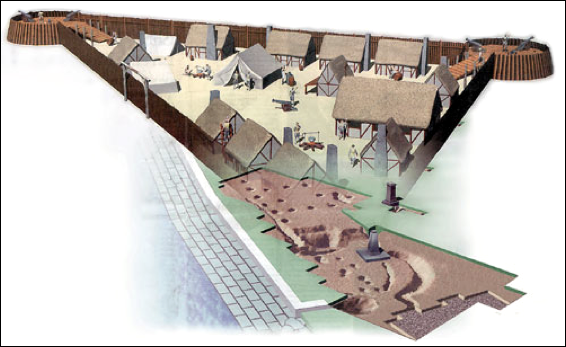 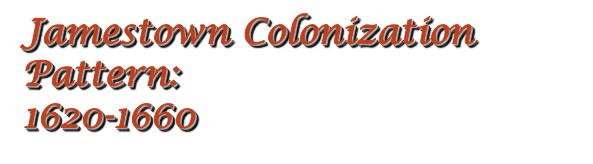 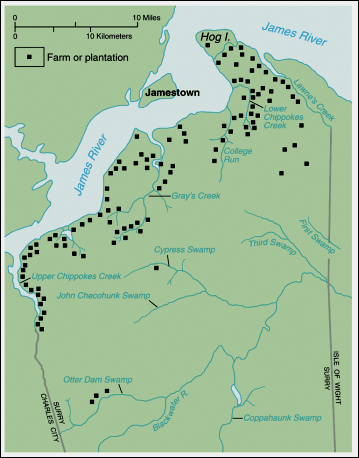 Concluding Questions
·Why were the Europeans exploring the coast of North America?

·What were the relations like between the colonists and the Native Americans?

·How did geography influence the development of the colony?

·What sort of economic development took place in the colony of Virginia?

·What was the need for western expansion based on? What reasons were at the heart of the shift to slave labor?
Part 2
Plymouth and New England
New England Colonies
Massachusetts (including Maine, Plymouth Plantation)
Connecticut
Rhode Island
New Hampshire
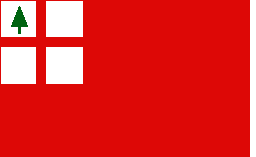 Colonial Flag sometimes called the Flag of New England
Puritanism
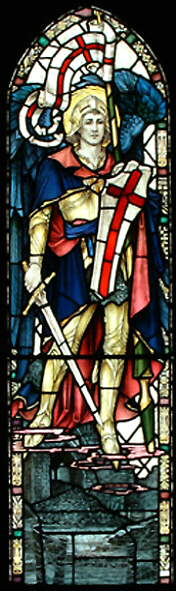 Predestination
Religious Schism between Anglicans and Puritans
Separatists
Work ethic; strict and pious
13
Puritan Churches
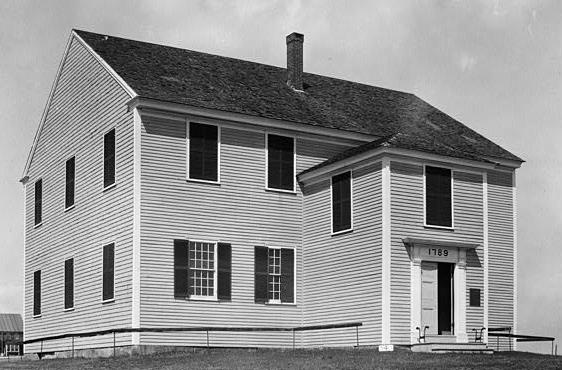 Meeting House, 
Rhode Island, 
1789
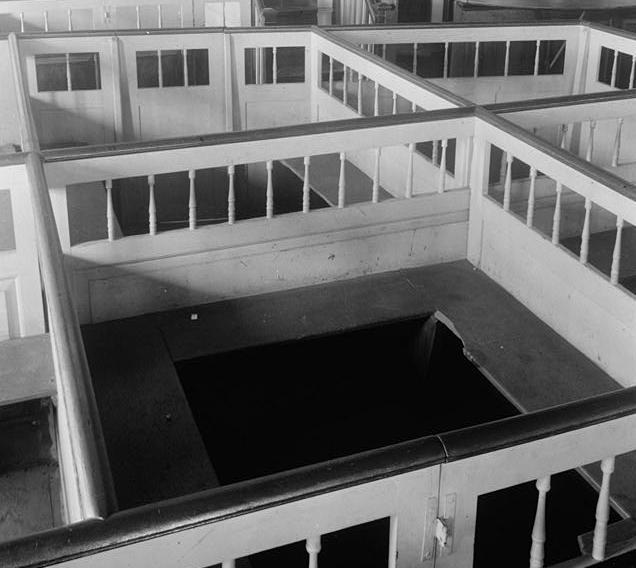 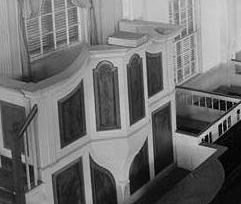 Family Pews
Pulpit
14
Puritan Churches
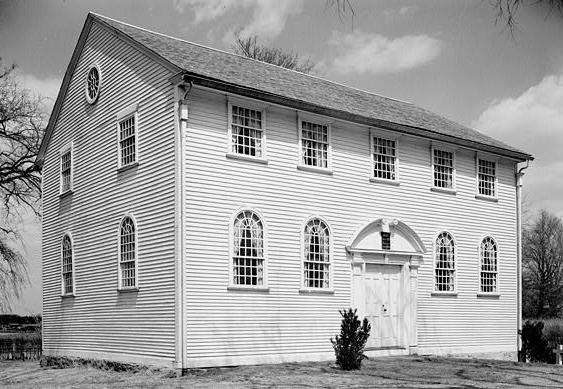 Puritan
Meeting 
Houses
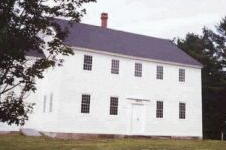 Rhode Island
William Bradford’s Pilgrims
Plymouth 
   Plantation
  (Pilgrims) 
Separatists
Mayflower
   Compact
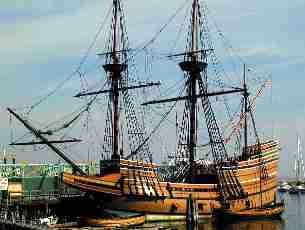 16
Massachusetts Bay Colony, 1629
Fleeing reign of Charles I 
Mass. Charter
John Winthrop
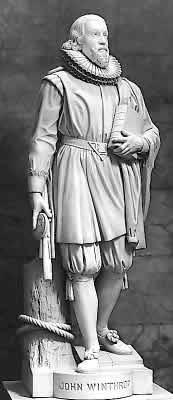 J. Winthrop
Image of Puritans:
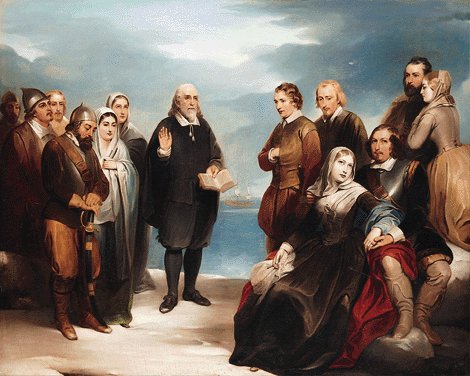 1845 Portrait of Pilgrims
18
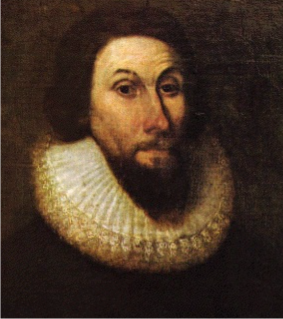 Image of Puritans:
1640s Portrait of John Winthrop by Van Dyke
19
Image of Puritans:
Mason children of New England, 1670
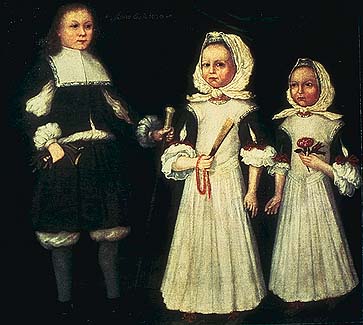 20
Image of Puritans:
Elizabeth Wensley of Boston, 1670
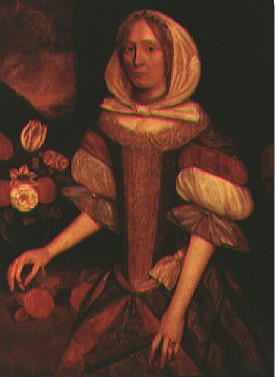 21
Image of Puritans:
Elizabeth Freake &  Mary, 1671/74
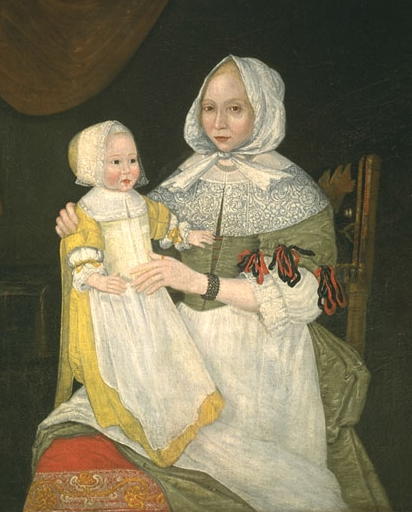 22
Salem Witchcraft Trials, 1692
23
Image of Puritans:
Lithograph of Arrest of a Salem Witch
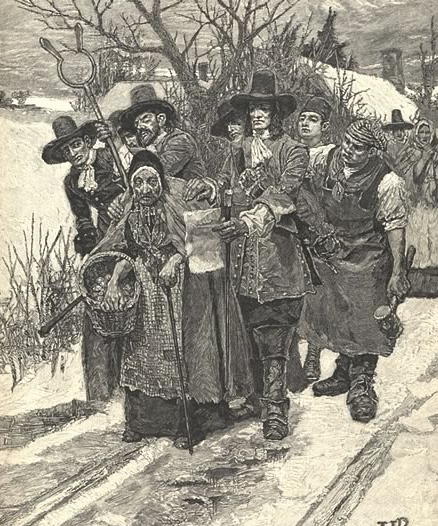 1883
24
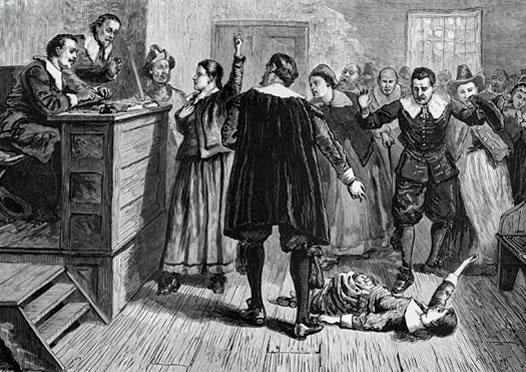 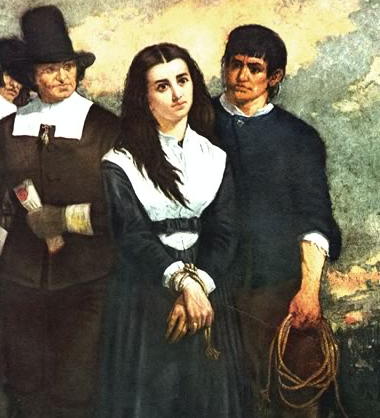 1876
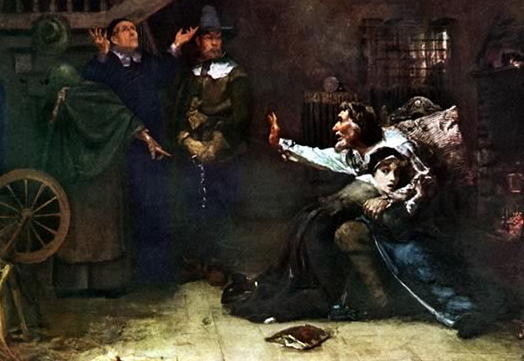 1869
1884
Image of Puritans:
19th Century Images of Salem Witches
25
Roger Williams
Was originally part of the Massachusetts colony, and he got exiled.
Resettled to Rhode Island.
Introduced religious tolerance (freedom) to New England in doing so. 
The capital of Rhode Island, Providence, refers to “God’s merciful Providence” to it’s residents.
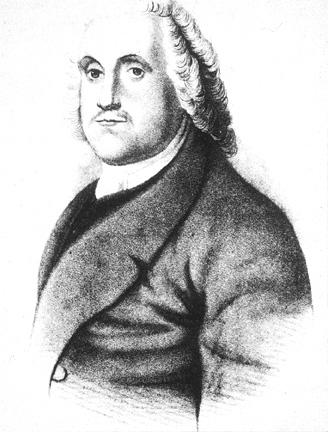 Roger Williams
26
The Bloudy Tenent of Persecution, 1644.
God requireth not an uniformity of 
Religion to be inacted and inforced in any civil state… true civility and 
Christianity may both flourish in a 
state or Kingdome, notwithstanding the permission of divers and contrary consciences, either of Jew or Gentile.
                                  Roger Williams
Lifestyles of Puritan New England
Puritan Oligarchy
Townships
Covenants
Town Meetings
Roots of Democracy in Puritanism
Congregationalist form of church government
Town Meetings
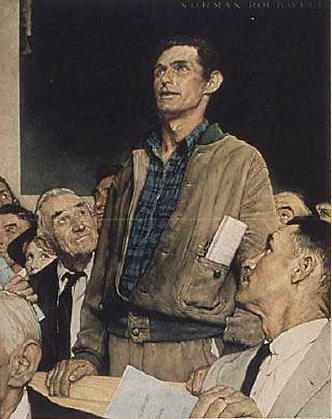